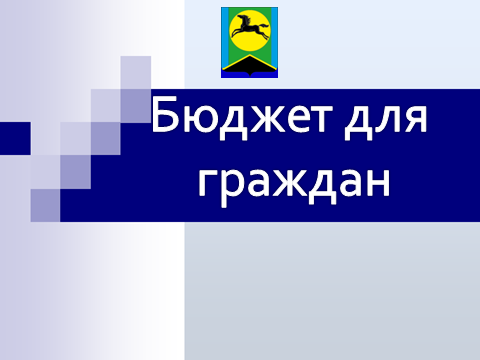 Основные параметры местного бюджета на 2019 год
745 821,45 тыс.руб.
7692 тыс.руб.
753 513,45
тыс.руб.
Доходы местного бюджета на 2019 год
215 742,60 тыс.руб.
530 078,85 тыс.руб.
Всего 745 821,45тыс.руб.
Структура собственных доходов на 2019 год
Всего 169912 тыс.руб.
Безвозмездные поступления в 2019 – 2021 годах
530 078,85тыс.руб.
348 402 тыс.руб.
365 228 тыс.руб.
Структура расходов бюджета на 2019 год
Перечень муниципальных программ, предусмотренных к финансированию из местного бюджета в  2019 году
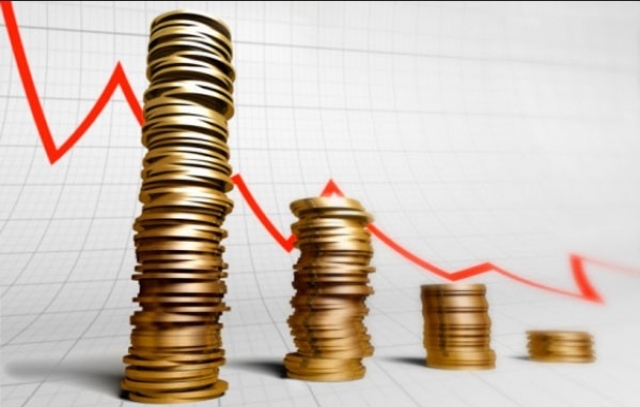 Муниципальный долг на 01.01.2019 г. составляет 47 416,4 тыс.руб.